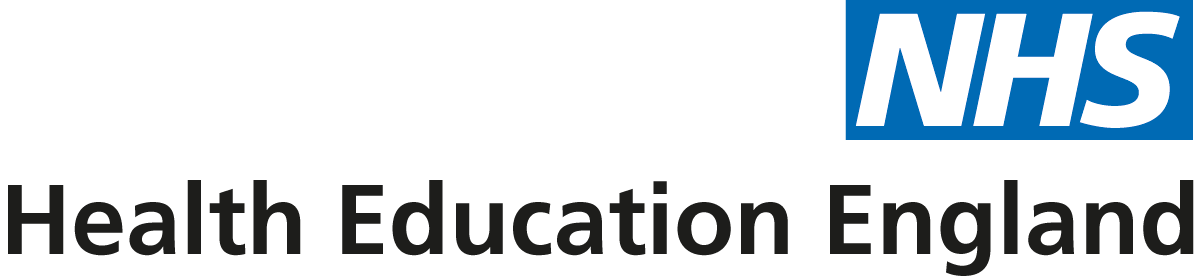 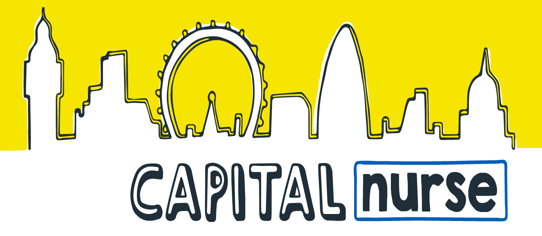 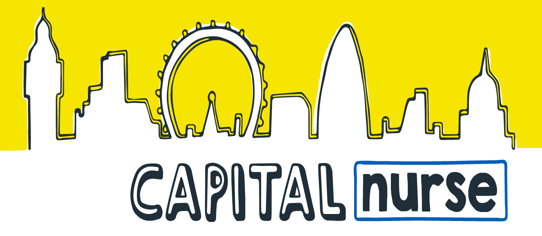 Action Learning
May 2022
Learning outcomes
Understand how action learning works

Understand own role within the action learning set

Participate in establishing ground rules for the set
Programme topics
What is action learning?

How does it work?

Benefits of action learning

Process of action learning

Ground rules

Introduction to problem solving
Introductions
Name, department, time in role

What you enjoy doing

Last thing you can remember learning …
“There can be no learning without action and no (sober and deliberate) action without learning.”
Reg Revans

“Action learning differs from normal training that its primary objective is to learn how to ask appropriate questions in conditions of risk, rather than to find the answers to questions that have already been precisely defined by others – and that do not allow for ambiguous responses because the examiners have all the approved answers.” 
Keys, 1994
[Speaker Notes: The concept of action learning was applied in education by Reg Revans in 1945 and was passed on by the philosophers from East and West.]
What is a learning set?
A group of people who come together with the purpose of learning from and with each other. The group is called a set which implies the development of a close knit formation with some staying power.

The focus is on the individual, their project or problem and future actions.
Types of learning set
Initiated by the organisation

Independent and established by a group of peers for a specific purpose

Facilitated by a facilitator external to the set

Self-facilitated by a set member
Benefits to the individual
Increased learning and ability to ask enquiring questions to probe

Problem solving and decision making

Interpersonal skills – communication, listening, building rapport with others

Increased self-confidence

Improved motivation

Making a difference

Self-reflection and self-awareness
Benefits to the set
Sense of belonging

Greater facility to share and solve problems

Equal footing with each other

Increased skill / knowledge base within set

Understanding
Benefits to the organisation
Develop and improve services

Increase staff morale and commitment

Capability to change faster in response to demand

Keep up with competition

Improved skill base

More effective staff
Learning sets
Committed members

Regular meetings on agreed basis

Establishing ground rules for the set

Focus on set members’ problems or issues

Sharing information and ideas

Facilitating set members to resolve problems

Remaining open minded
One at a time
Not like this
Like this
Action Learning Set
Discussion Group
[Speaker Notes: Action learning focuses on one person and one topic at a time.  It differs to a discussion group where focus switches between different topics and different people]
Set meeting format
Check-in  

Presentation one

Presentation two

Presentation three

Review – what has gone well

Check-out
Process
Three stages:

Stage one – Presentation: presenter shares problem

Stage two – Inquiring questions: set members use open questions to gather more information

Stage three – reflection, information sharing
Inquiring questions
What would happen if you did nothing?
What does success look like?
How would you on your best day tackle this?
What does your head say.. And your heart?
What is the riskiest course of action… safest..
What would the smartest/person you trust most tell you to do?
Who else knows about this? Who else cares? 
Who else could help?
If you knew the answer, what would it be?
What else?
What next?
What now?
So what?
Agreeing timings of process
Ground rules
Consider the ground rules for the group
Author
Desiree Cox, CapitalNurse Project Lead

With thanks to:
Lisa Newsum, Preceptorship Lead, Oxleas
Audrey Lewis, Practice Development Nurse, Central London Community Healthcare (CLCH) NHS Trust 
Sinead Mehigan, Head of Nursing, Middlesex University